транспорт
Составила : воспитатель Бочкарёва Г.Ю.
Пожарная машина
Мчат пожарные машины
В них отважные мужчины
Едут быстро на пожар
Побеждать огонь и жар.
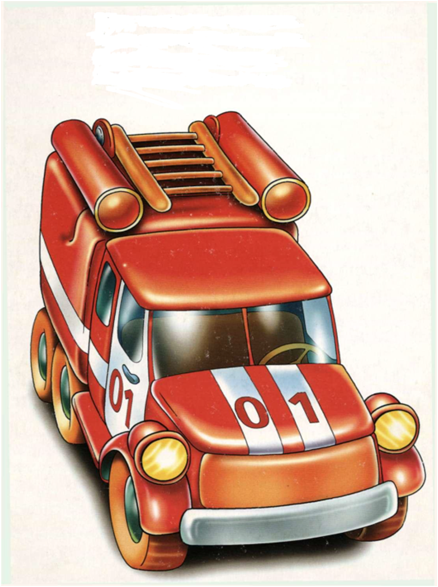 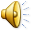 Полиция
Полицейская машина
Нам мелькает глазом синим,
А её сирены звук
Слышен далеко вокруг.
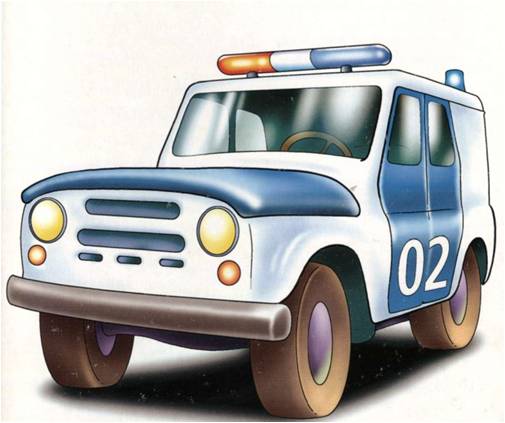 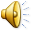 Скорая помощь
Если кто-то заболел,
Надо чтобы врач успел.
«Скорая" его домчит,
Врач поможет, исцелит
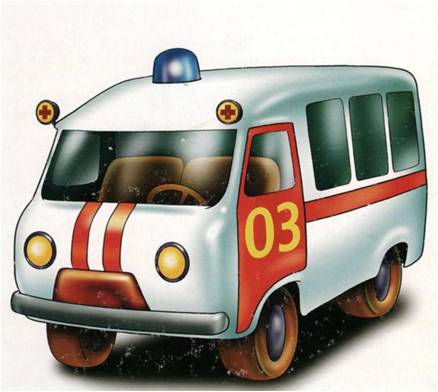 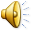 Трамвай
Трамваю с рельсов не свернуть
Ему проложен точный путь
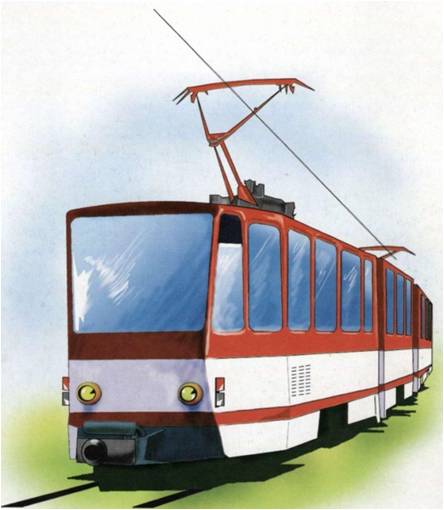 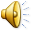 Тролейбус
На троллейбусе легкоНам умчаться далеко,Только есть одна проблема:Нужен ток ему всё время.
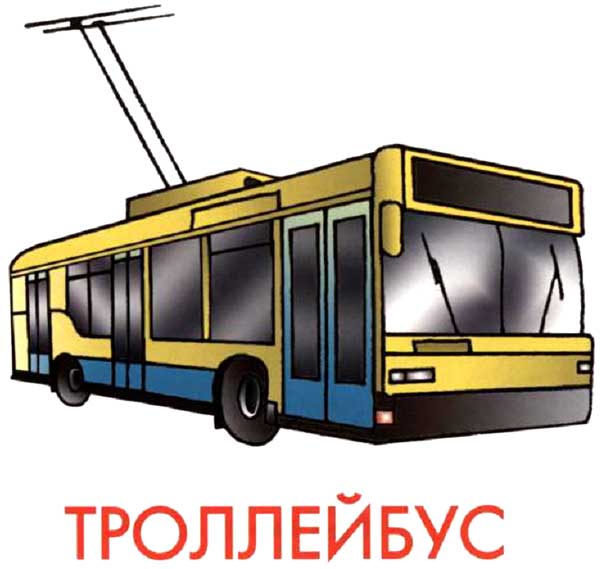 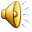 Автобус
Автобус, будто пароход,
Сто пассажиров он везет.
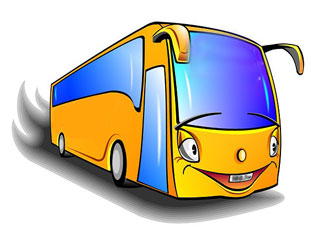 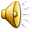 Легковой автомобиль
Легковушка, всем известно,
Увезёт в любое место
Если человек спешит,
Вмиг такси его домчит.
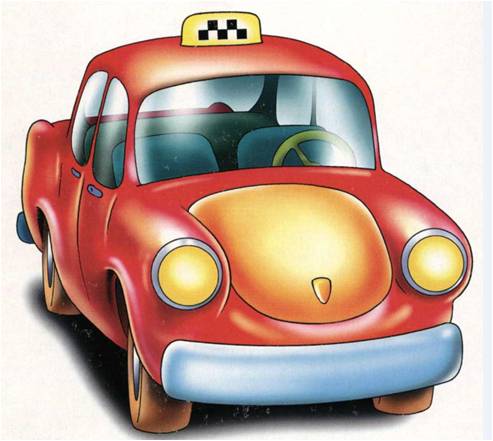 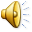 Кран
А на стройке утром рано
Есть работа и для крана.
Грузы вверх он подаёт,
Никогда не устаёт.
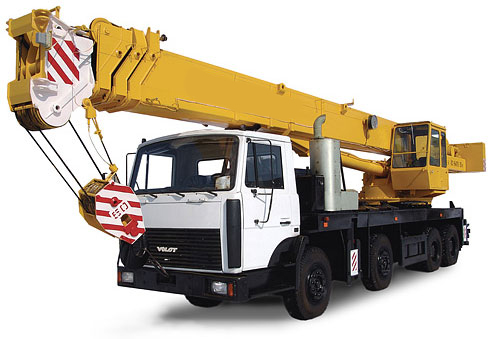 Грузовик
Вот трудяга-грузовик.
Он к тяжёлому привык.
Перевезёт, что нужно,
Быстренько и дружно.
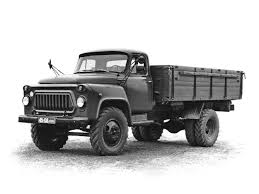 Самосвал
Из кузова песку-обвал
То машина-самосвал!
Привезли песку рабочим,
Чтобы строить дом помочь им.
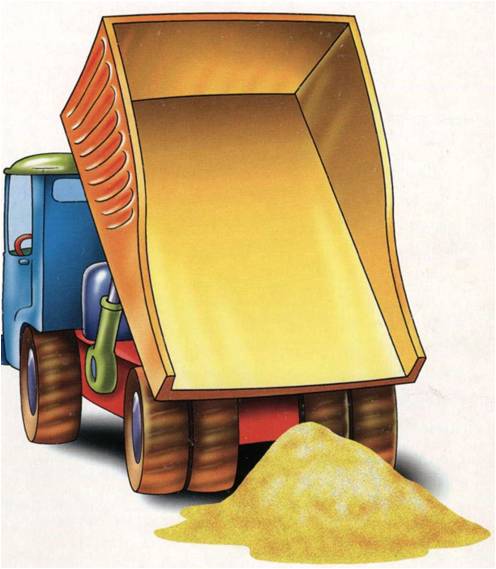 Игра
«Что лишнее?»
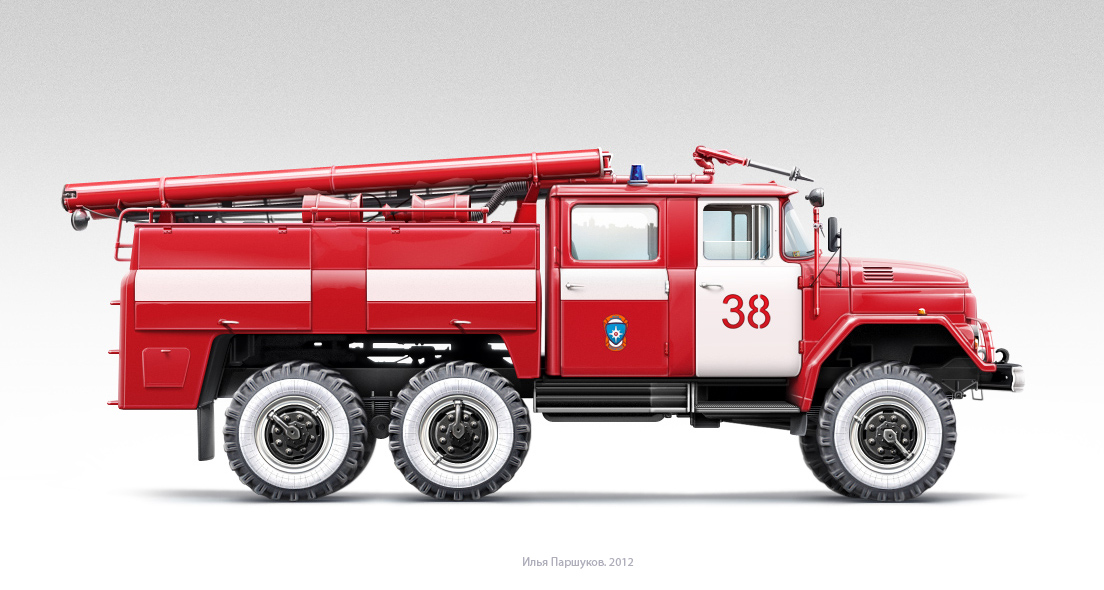 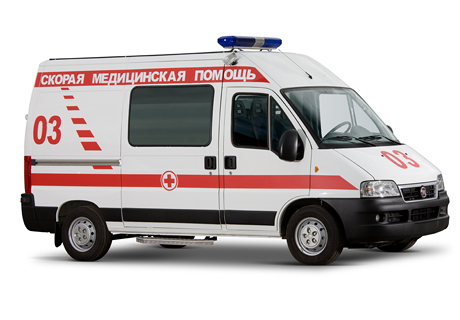 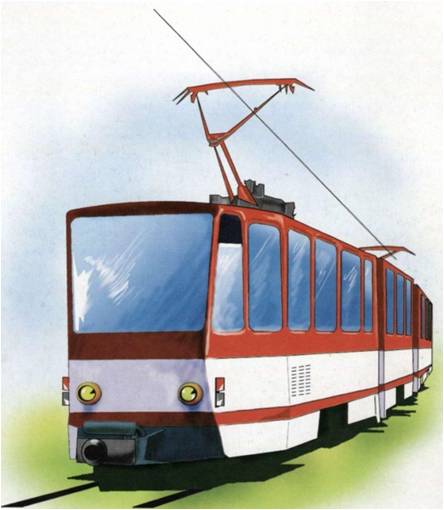 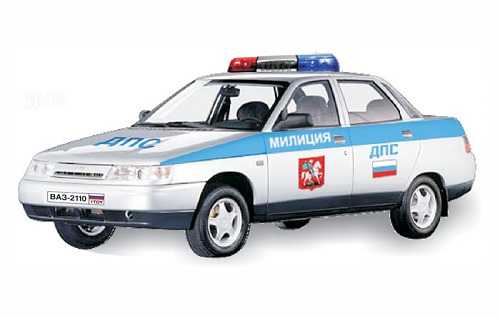 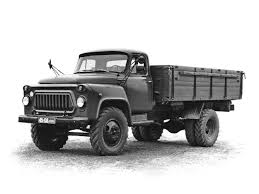 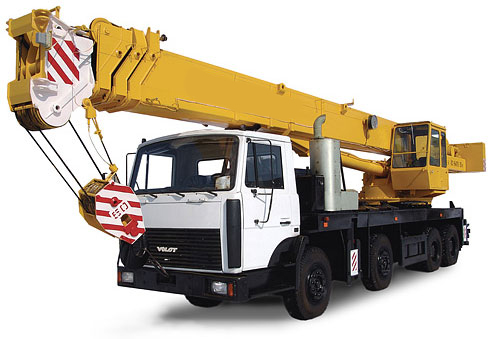 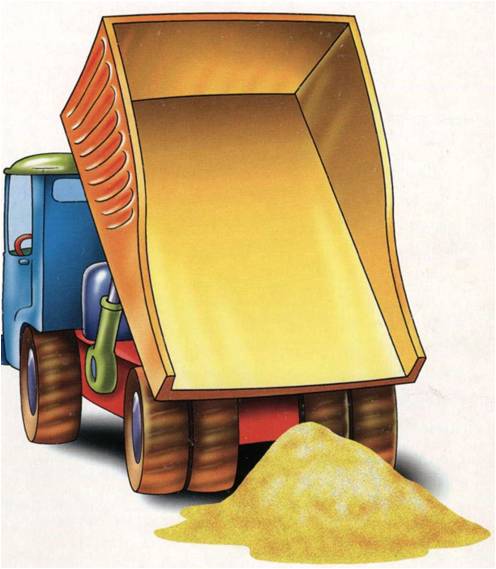 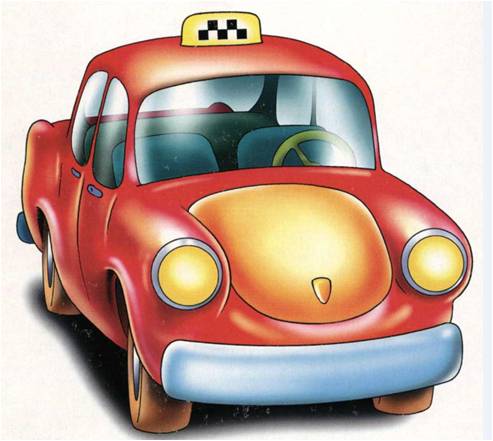 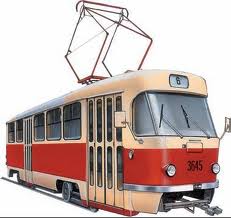 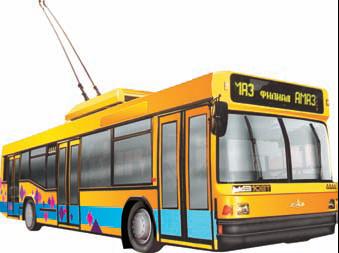 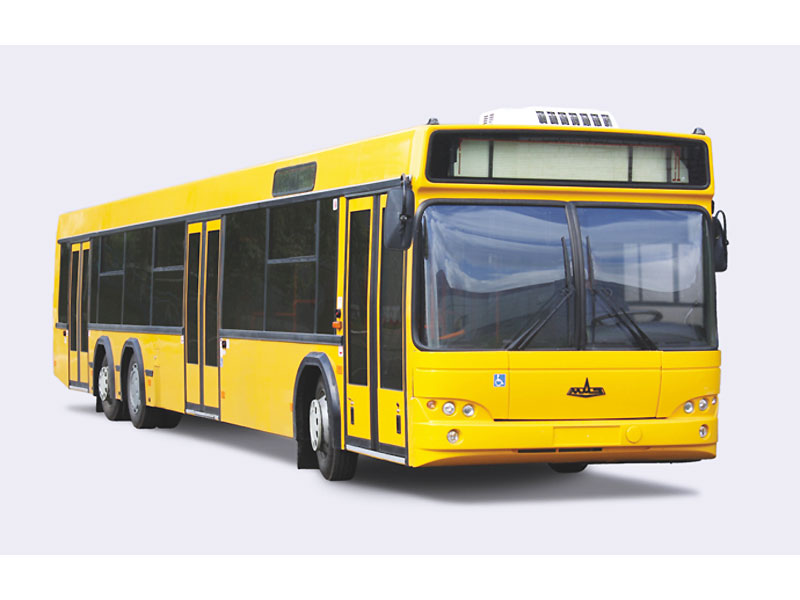 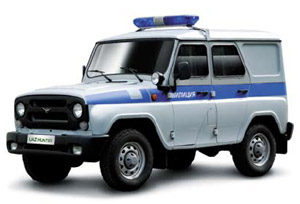 Спасибо 
за просмотр!